Chemistry 120
Chapter 8: Chemical Reactions
Chapter 9: Chemical Change
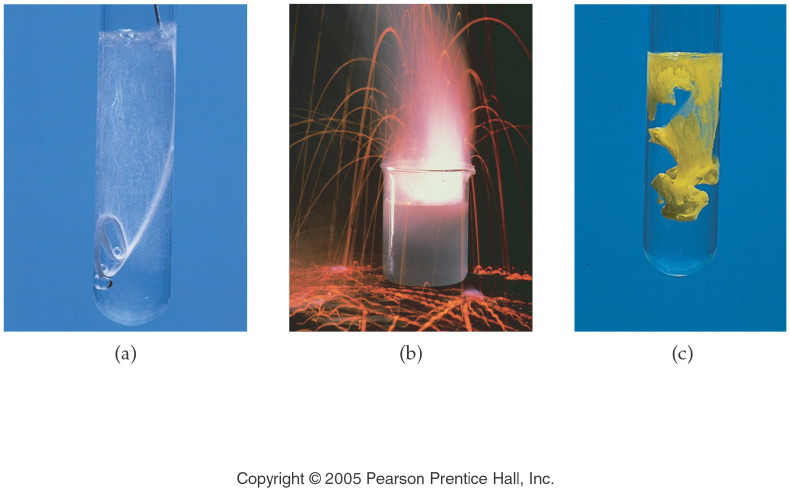 [Speaker Notes: Figure: 08-01

Title:
Evidence for a Chemical Reaction

Caption:
Each of the above is evidence for a chemical reaction: (a) the gas bubbles released from magnesium metal in acid; (b) the heat and light released from potassium metal in water; and (c) the color change and the precipitate produced by two aqueous solutions.  

Notes:
Each of the changes shows evidence of a chemical reaction.  New substances are formed and energy is released or absorbed when a reaction occurs.]
Permanent Color Change
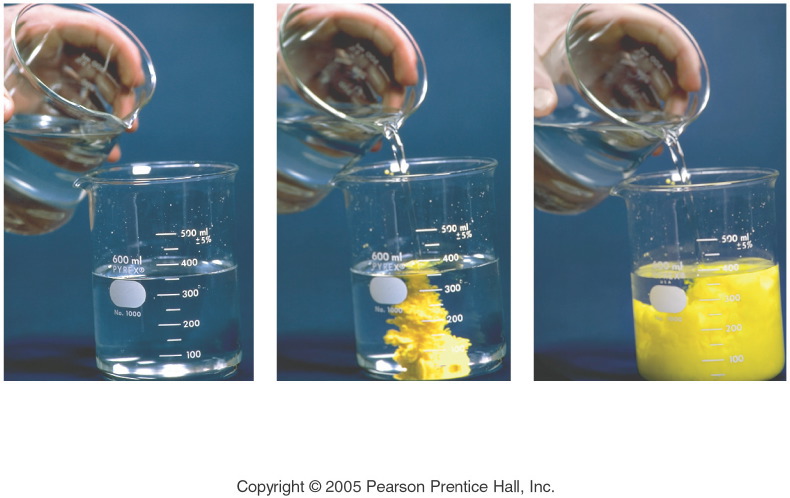 [Speaker Notes: Figure: 08-01-21CREx14

Title:
precipitation reaction

Caption:
Composite of 3 photos: 1) 2 clear solutions; 2) yellow precipitate starts; 3) clear solution turns to yellow.

Notes:
This is a double-replacement reaction.  One of the products is insoluble in water.]
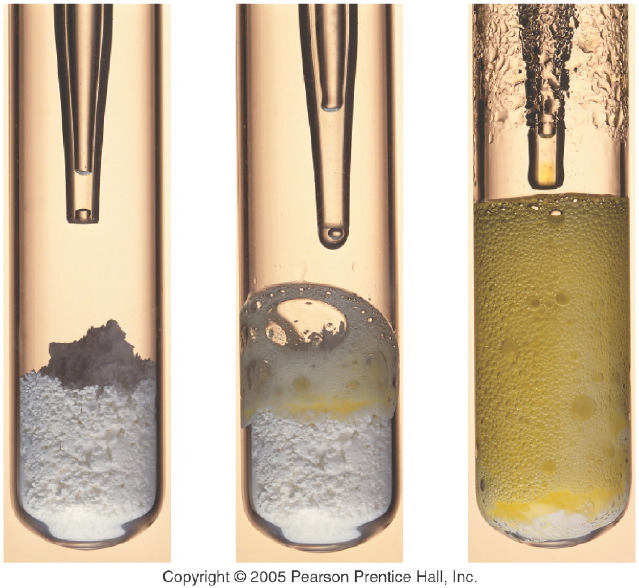 [Speaker Notes: Figure: 08-01-20CRKC10

Title:
Hydrochloric acid and baking soda

Caption:
Composite of 3 photos: In test tube 1) dropper over white powder; 2) white powder starting to become yellow foam; 3) yellow foam.

Notes:
This reaction produces a gas as well as an aqueous solution.]
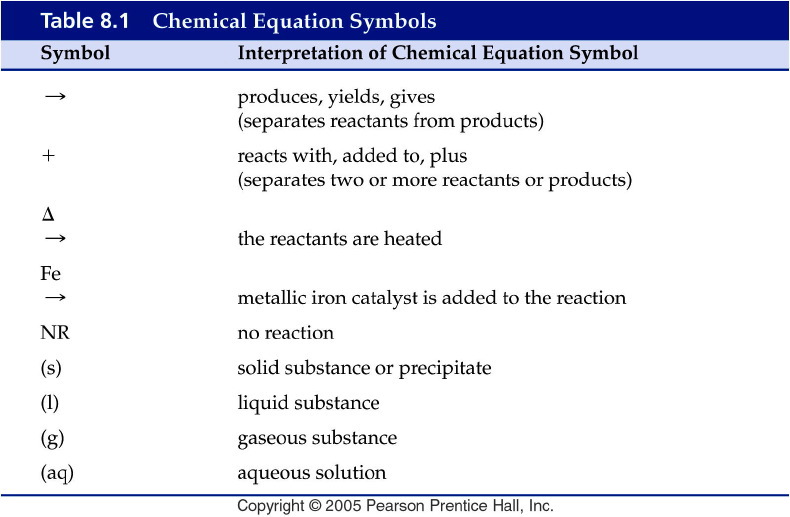 [Speaker Notes: Figure: 08-T01

Title:
Table 8.1

Caption:
Chemical Equation Symbols

Notes:
These symbols are used to describe the details of the conditions in a chemical reaction and to describe the products and reactants.]
Example – Chemical Reactions
What is the coefficient of oxygen gas, when methane, CH4, gas undergoes combustion with oxygen gas to produce carbon dioxide gas and water vapor?
Example – Chemical Reactions
Solid lithium chlorate decomposes upon heating to powdered lithium chloride and oxygen gas.
What is the coefficient of the lithium chloride in the balanced chemical equation?
Example – Conventional, Total Ionic and Net Ionic Equations
When cadmium bromide reacts with potassium arsenate the products are:
CdK2 and AsO4Br3 
Cd2(AsO4)3 and K3Br2
Cd3(AsO4)2 and K3Br2
Cd3(AsO4)2 and KBr
KCd and BrAsO4
Example – Conventional, Total Ionic and Net Ionic Equations
What are the spectator ions in the total ionic equation?
Cd2+, Br-, K+, AsO43-
Br-, K+
Cd2+, AsO43-
Cd2+, Br-, K+, As3-, O2-
No spectator ions
Example – Conventional, Total Ionic and Net Ionic Equations
Zinc metal reacts with aqueous copper(II) chloride to produce copper solid and aqueous zinc chloride. 
What is the net ionic equation?
Zn (s) + CuCl2 (aq)  Cu (s) + ZnCl2 (aq)
Zn (s) + Cu2+ (aq) + 2 Cl- (aq)  Cu (s) + Zn2+ (aq) + 2 Cl- (aq)
Zn (s) + Cu2+ (aq)  Cu (s) + Zn2+ (aq)
Zn (s) + Cu2+ (aq) + 2 Cl- (aq)  Cu (s) + ZnCl2 (aq)
All spectator ions
Example – Conventional, Total Ionic and Net Ionic Equations
Aqueous ammonium nitrate reacts with aqueous sodium hydroxide to produce aqueous sodium nitrate and ammonia gas and water.
What is the total ionic equation?
NH4NO3 (aq) + NaOH (aq)  NaNO3 (aq) + NH3 (g) + H2O (l)
NH4 + (aq) + NO3- (aq) + Na+ (aq) + OH- (aq)  Na+ (aq) + NO3- (aq) + NH3 (g) + H2O (l)
NH4 + (aq) + OH- (aq)  NH3 (g) + H2O (l)
All spectator ions
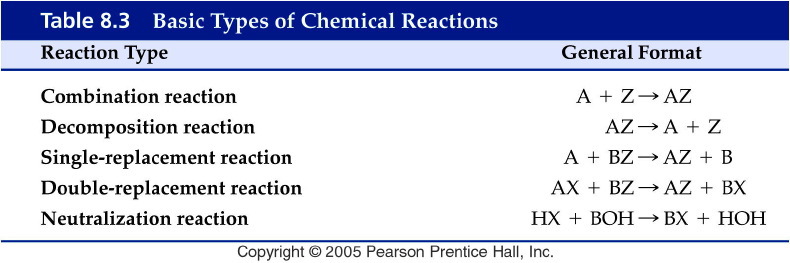 [Speaker Notes: Figure: 08-T03

Title:
Table 8.3

Caption:
Basic Types of Chemical Reactions

Notes:
These are the basic types of chemical reactions.]
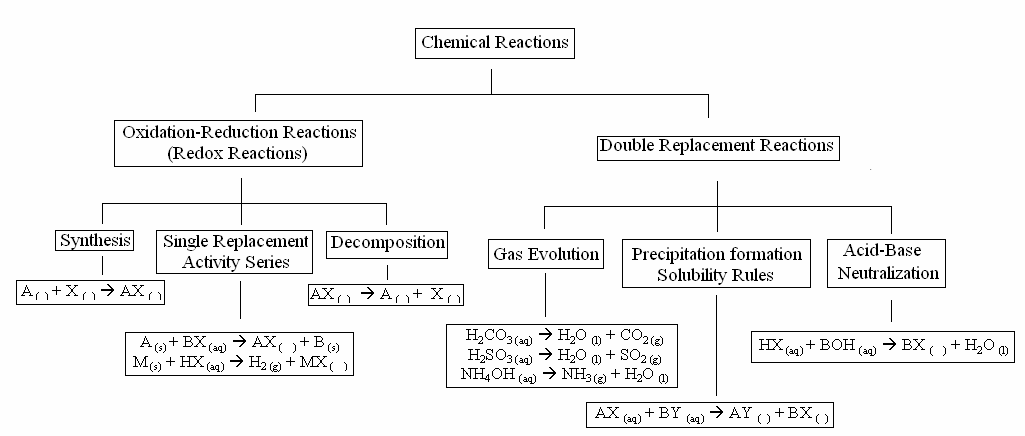 Common Strong Acids and Bases
Common Strong Bases

	Lithium hydroxide	LiOH (aq) 
	Sodium hydroxide	NaOH (aq)
	Potassium hydroxide	KOH (aq)
	Strontium hydroxide	Sr(OH)2 (aq)
	Barium hydroxide	Ba(OH)2 (aq)
	Calcium hydroxide	Ca(OH)2 (aq)
Common Strong Acids

	Hydrochloric acid	HCl (aq)
	Hydrobromic acid	HBr (aq)
	Hydroiodic acid		HI (aq)
	Perchloric acid		HClO4 (aq)
	Chloric acid		HClO3 (aq)
	Nitric acid		HNO3 (aq)
	Sulfuric acid		H2SO4 (aq)
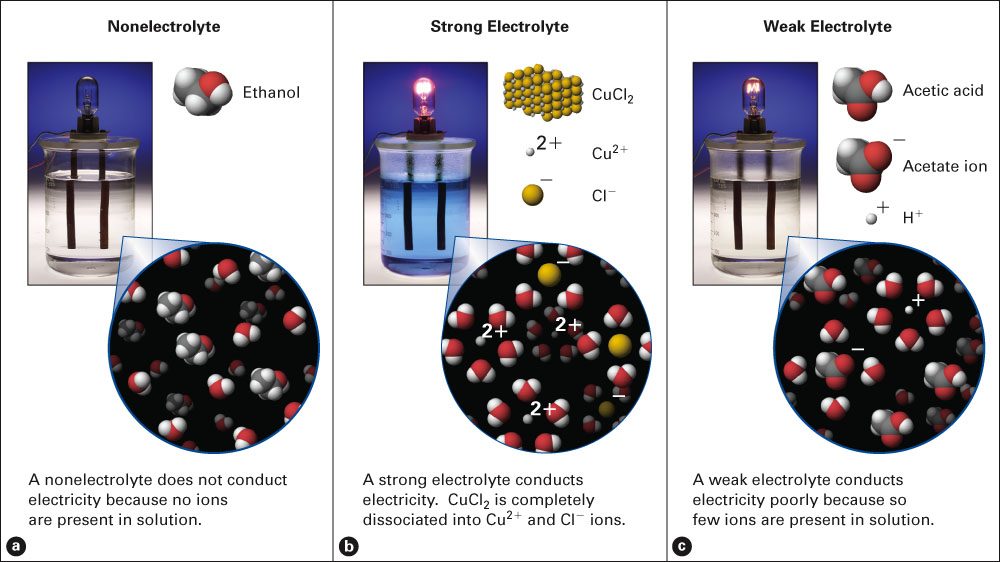 Fig. 9-2, p. 237
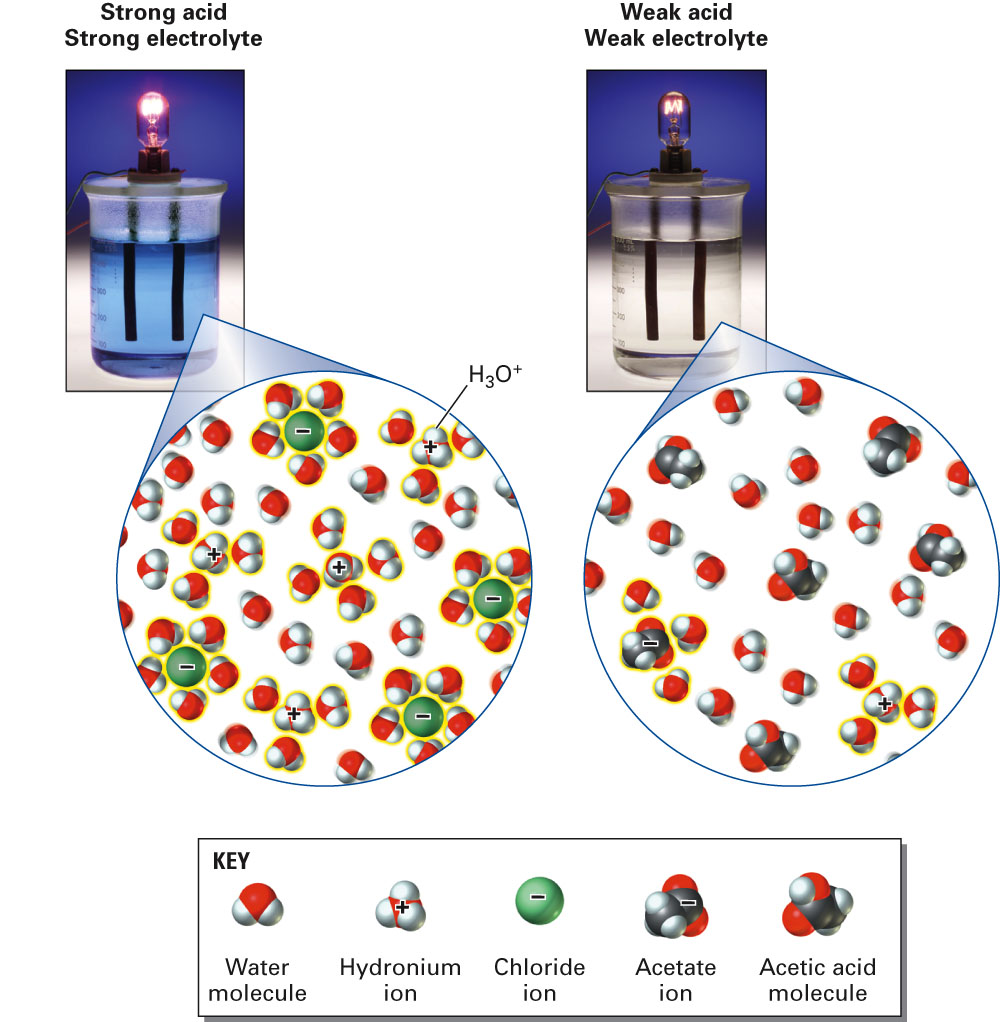 Fig. 9-6, p. 241
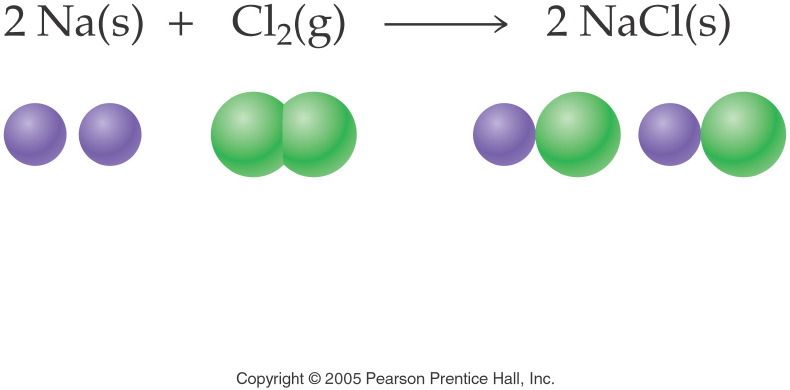 [Speaker Notes: Figure: 08-01-04EQ10-UN

Title:
sodium chloride

Caption:
Chemical equation of two sodium chloride and its molecular models

Notes:
This is a combination reaction.  One product is produced from the two reactants.  Note that the equation is balanced.]
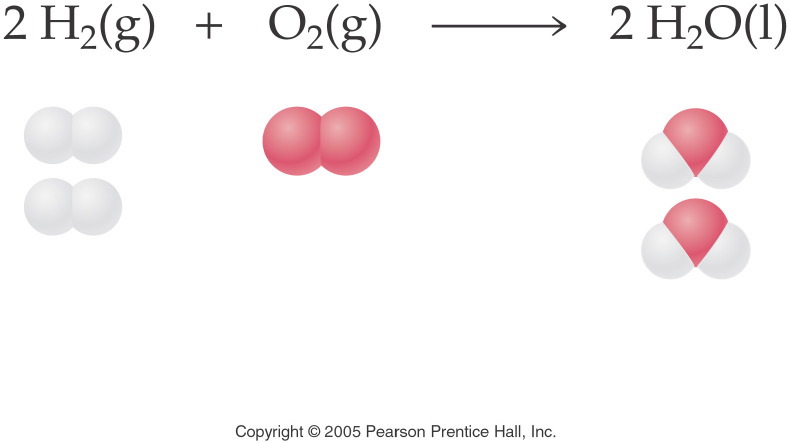 [Speaker Notes: Figure: 08-01-01EQ7-UN

Title:
Water

Caption:
Chemical equation of  two water and its molecular atoms

Notes:
We should clear fractions by multiplying all coefficients by a number that will make all the coefficients whole numbers.  Here we multiplied all the coefficients by 2 to make whole-number coefficients.]
Example – Redox ReactionsSynthesis/Combination Reactions
Chromium metal is heated with nitrogen gas to give solid chromium(III) nitride. What is the coefficient of the chromium metal?
Example – Redox ReactionsSynthesis/Combination Reactions
Solid magnesium oxide combines with carbon dioxide to produce magnesium carbonate powder. What is the coefficient of the product?
Example – Redox ReactionsCombustion Reactions
Silver metal oxides. What is the formula of the product?
Example – Redox ReactionsCombustion Reactions
Titanium metal undergoes combustion to yield titanium(IV) oxide. What is the balanced chemical equation?
Ti (s) + O (g)  TiO (s)
2 Ti (s) + 2 O2 (g)  Ti2O4 (s)
Ti (s) + O2 (g)  TiO2 (s)
Ti (s) + O2 (g)  Ti4O2 (s)
No reaction
Example – Redox ReactionsCombustion Reactions
Chlorine gas and oxygen gas react to produce dichlorine trioxide gas. What is the coefficient in front of oxygen gas?
Example – Redox ReactionsDecomposition Reactions
Silver bicarbonate decomposes by heating to silver carbonate powder, water, and carbon dioxide gas. What is the sum of the coefficients?
Example – Redox ReactionsDecomposition Reactions
Silver carbonate further decomposes upon heating to silver oxide and carbon dioxide. What is the sum of the coefficients now?
Example – Redox ReactionsDecomposition Reactions
Stannous chlorate decomposes upon heating to yield stannous chloride and oxygen gas. What is the balanced chemical equation?
Sn(ClO3)2 (s)  SnCl2 (s) + 3 O2 (g)
Sn(ClO2)2 (s)  SnCl2 (s) + 4 O2 (g)
Sn(ClO2)2 (s)  no rxn
SnCl2 (s) + 3 O2 (g)  Sn(ClO3)2 (s)
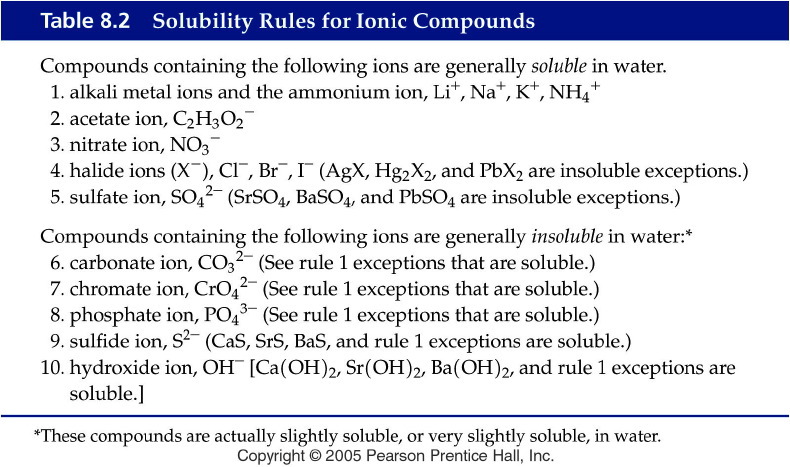 [Speaker Notes: Figure: 08-T02

Title:
Table 8.2

Caption:
Solubility Rules for Ionic Compounds

Notes:
Note that Rule 1 "trumps" other rules, i.e., compounds of Group IA (1) metals and ammonium ion are always soluble.]
Solubility Rules
All common compounds of Group 1 and ammonium ions (NH4+) are soluble.
All nitrates (NO3-), acetates (C2H3O2-), and chlorates (ClO3- ) are soluble.  Except acetates of aluminum (Al3+), and silver (Ag+).
All binary compounds of the halogens (other than F) with metals are soluble, except those of silver (Ag+), mercury(I) (Hg22+), and lead(II)  (Pb2+) (lead halides are soluble in hot water).
4. 	Compounds containing fluoride ions (F-) are soluble except for calcium (Ca2+), barium (Ba2+), strontium (Sr2+), magnesium (Mg2+), and lead(II) (Pb2+).   
5.	All sulfates (SO42-) are soluble, except those of barium (Ba2+), strontium (Sr2+), calcium (Ca2+), lead(II) (Pb2+), silver (Ag+), and mercury (I) (Hg22+), which are insoluble. The latter three are slightly soluble.
6. 	Except for rule 1, carbonates (CO32-), hydroxides (OH-), oxides  (O2-), silicates (SiO42-), and phosphates (PO43-) are insoluble.
7.	Sulfides (S2-) are insoluble except when paired with calcium (Ca2+), barium (Ba2+), strontium (Sr2+), magnesium (Mg2+), sodium (Na+), potassium (K+), and ammonium (NH4+) .
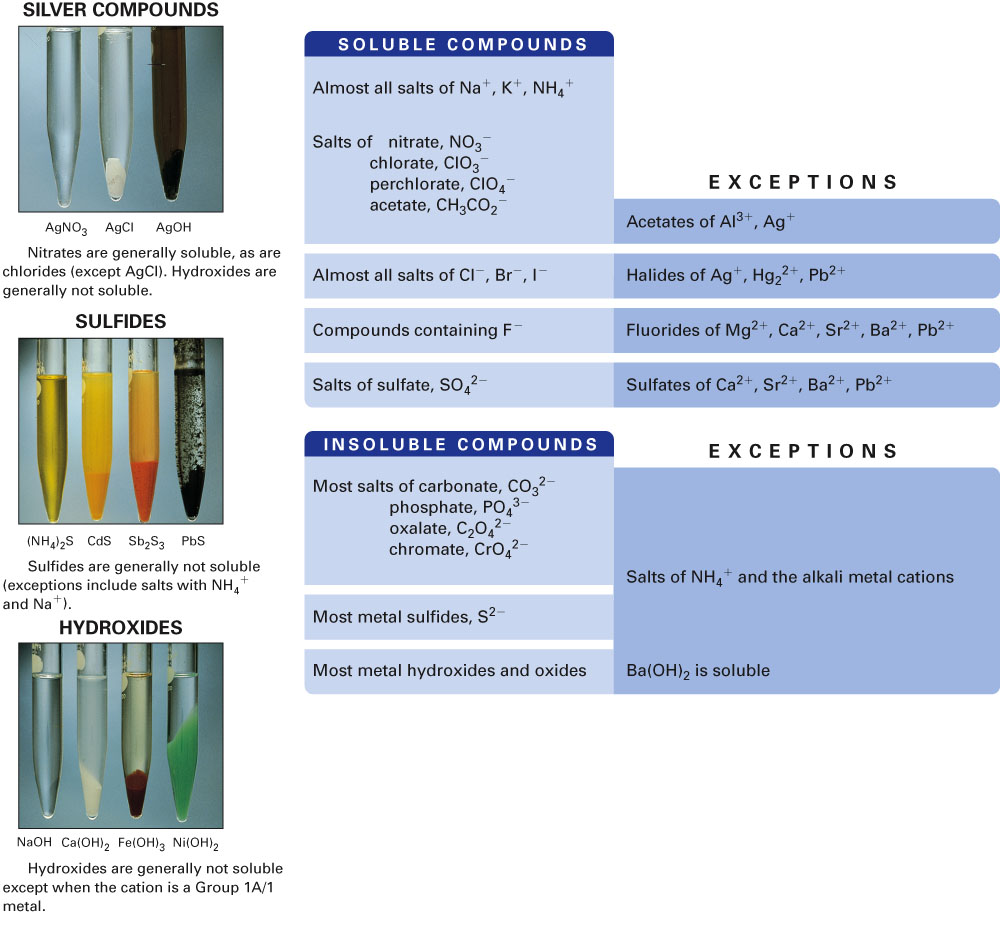 Fig. 9-13, p. 256
Example – Ion Exchange Reactions
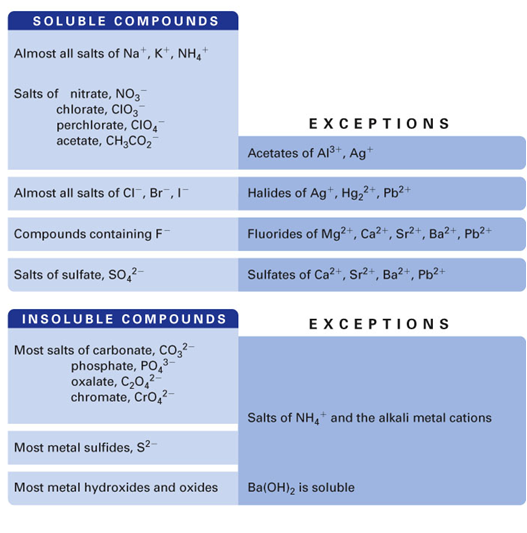 What is the precipitate when lead(II) nitrate reacts with lithium chloride?
Example – Ion Exchange Reactions
Ferric chloride reacts with ammonium phosphate what is the coefficient in front of the precipitate?
Example – Ion Exchange Reactions
What gas is formed when sodium sulfite reacts with hydrobromic acid?
Example – Ion Exchange Reactions
When aqueous solutions of sodium sulfite and potassium bromide are mixed the products are:
NaBr and K2SO3
K2SO3  and Na2Br
NaK and SO3Br
No reaction
Example – Ion Exchange Reactions
Aqueous sodium acetate is mixed with hydrobromic acid. What is formed? 
Precipitate 
Gas
Slightly ionizable substance
No reaction
Example – Ion Exchange Reactions
When sulfuric acid and aqueous lithium hydroxide are mixed one of the products is 
Water
Lithium hydride
Sulfur trioxide
Lithium sulfide
No reaction
Activity Series
Metals
		Li	 most reactive
		K
active	Ba	Will replace H2 from
metals	Sr	 liquid water, steam or
		Ca	 acid
		Na
		Mg
		Al
		Mn	Will replace H2 from
		Zn	 steam or acid
		Cr
		Fe
		Cd
		Co
		Ni	Will replace H2 from
		Sn	 acid
		Pb 
		(H)
		Sb
		Cu
		Ag	 Will not replace H2
		Pd	 from liquid water, 
		Pt	 steam or acid
		Hg	
		Au	 least reactive
Nonmetals: Halogens
		F	 most reactive
		Cl
		Br
		I	 least reactive
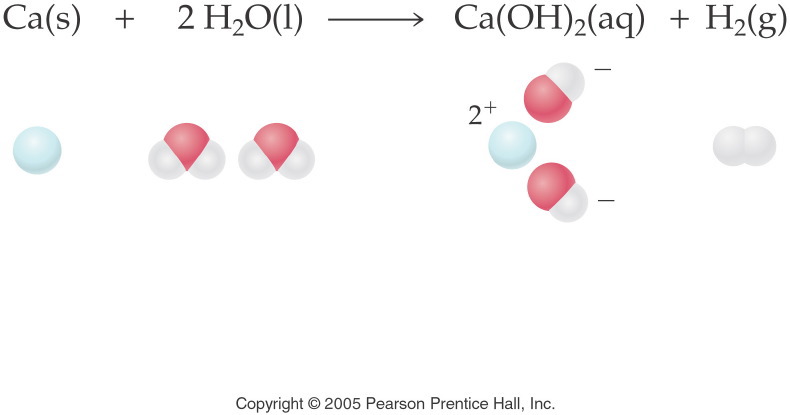 [Speaker Notes: Figure: 08-01-10EQ13-UN

Title:
Calcium and water

Caption:
Chemical equation of calcium hydroxide and its molecular models

Notes:
This is a single-replacement reaction.  Two products are produced from the two reactants.  One element replaces another.  Note that the equation is balanced.]
Activity 
Series of 
Metals
Li	
K
Ba	
Sr	
Ca	
Na
Mg
Al
Mn	
Zn	
Cr
Fe
Cd
Co
Ni	
Sn	
Pb 
(H)
Sb
Cu
Ag	 
Pd	
Pt	
Hg	
Au
Example – Redox ReactionsSingle Replacement Reactions
Aluminum wire is placed in a cupric nitrate solution. What is the sum of the coefficients?
Metals
Li	
K
Ba	
Sr	
Ca	
Na
Mg
Al
Mn	
Zn	
Cr
Fe
Cd
Co
Ni	
Sn	
Pb 
(H)
Sb
Cu
Ag	 
Pd	
Pt	
Hg	
Au
Example – Redox ReactionsSingle Replacement Reactions
Copper wire is placed in a solution of magnesium nitrate. What is the net ionic equation?
Cu (s) + Mg(NO3)2 (aq)  Mg (s) + Cu(NO3)2 (aq)
Cu (s) + Mg(NO3)2 (aq)  MgCu (s) + NO2 (g)
Cu (s) + Mg2+ (aq) + 2 NO3- (aq)  Mg (s) + Cu2+ (aq) + 2 NO3- (aq)
Cu (s) + Mg2+ (aq)  Mg (s) + Cu2+ (aq)
No reaction
Metals
Li	
K
Ba	
Sr	
Ca	
Na
Mg
Al
Mn	
Zn	
Cr
Fe
Cd
Co
Ni	
Sn	
Pb 
(H)
Sb
Cu
Ag	 
Pd	
Pt	
Hg	
Au
Example – Redox ReactionsSingle Replacement Reactions
Magnesium ribbon is placed in a hydrochloric acid solution. What is the balanced chemical equation?
Mg (s) + 2 HCl (aq)  MgCl2 (aq) + H2 (g)
Mg (s) + 2 HCl (aq)  MgCl2 (aq) + 2 H (g)
Mg (s) + 2 H+ (aq) + 2 Cl- (aq)  Mg2+ (aq) + 2 Cl- (aq) + H2 (g)
Mg (s) + 2 H+ (aq)  Mg2+ (aq) + H2 (g)
No reaction
Metals
Li	
K
Ba	
Sr	
Ca	
Na
Mg
Al
Mn	
Zn	
Cr
Fe
Cd
Co
Ni	
Sn	
Pb 
(H)
Sb
Cu
Ag	 
Pd	
Pt	
Hg	
Au
Example – Redox Reactions Single Replacement Reactions
Manganese chips are added to nitric acid. What gas is formed?
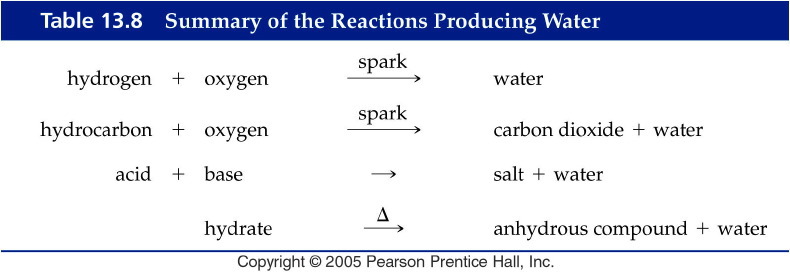 [Speaker Notes: Figure: 13-T08

Title:
Table 13.8

Caption:
Summary of the Reactions Producing Water

Notes:
Four major types of reactions that produce water.]
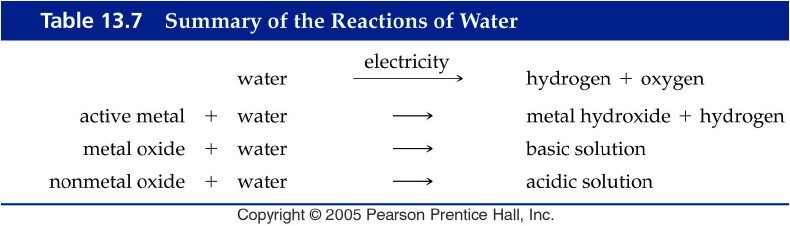 [Speaker Notes: Figure: 13-T07

Title:
Table 13.7

Caption:
Summary of the Reactions of Water

Notes:
Reactions of three types of compounds with water.  Nonmetal oxides form acidic solutions.  Active metals produce hydrogen gas and a basic solution.  Metal oxides form basic solutions.]